虫食い漢字クイズ５年生
虫食い漢字クイズに挑戦！
４つの熟語に共通する漢字一文字を見つけよう！
１
あいているマスに漢字をいれよう！
答え
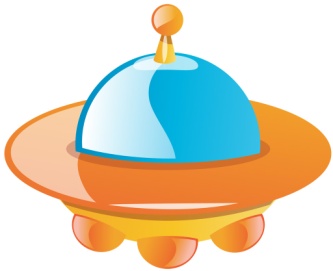 評
２
あいているマスに漢字をいれよう！
答え
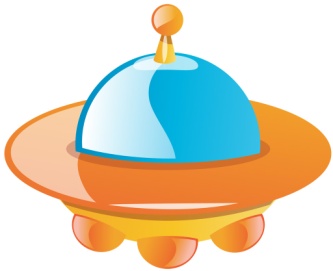 復
３
あいているマスに漢字をいれよう！
答え
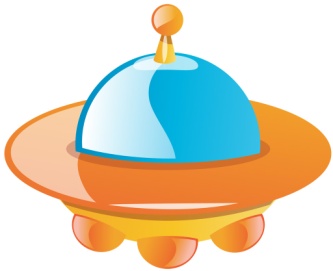 報
４
あいているマスに漢字をいれよう！
答え
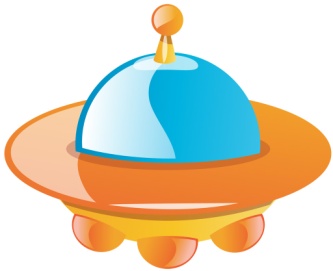 性
５
あいているマスに漢字をいれよう！
答え
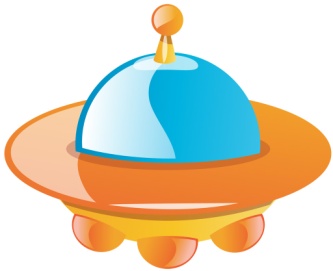 解
６
あいているマスに漢字をいれよう！
答え
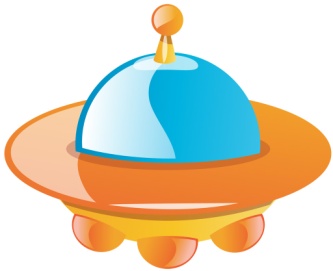 液
７
あいているマスに漢字をいれよう！
答え
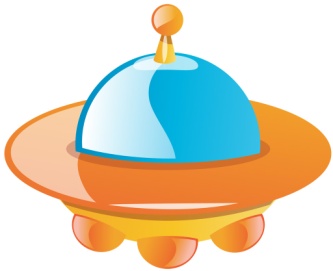 情